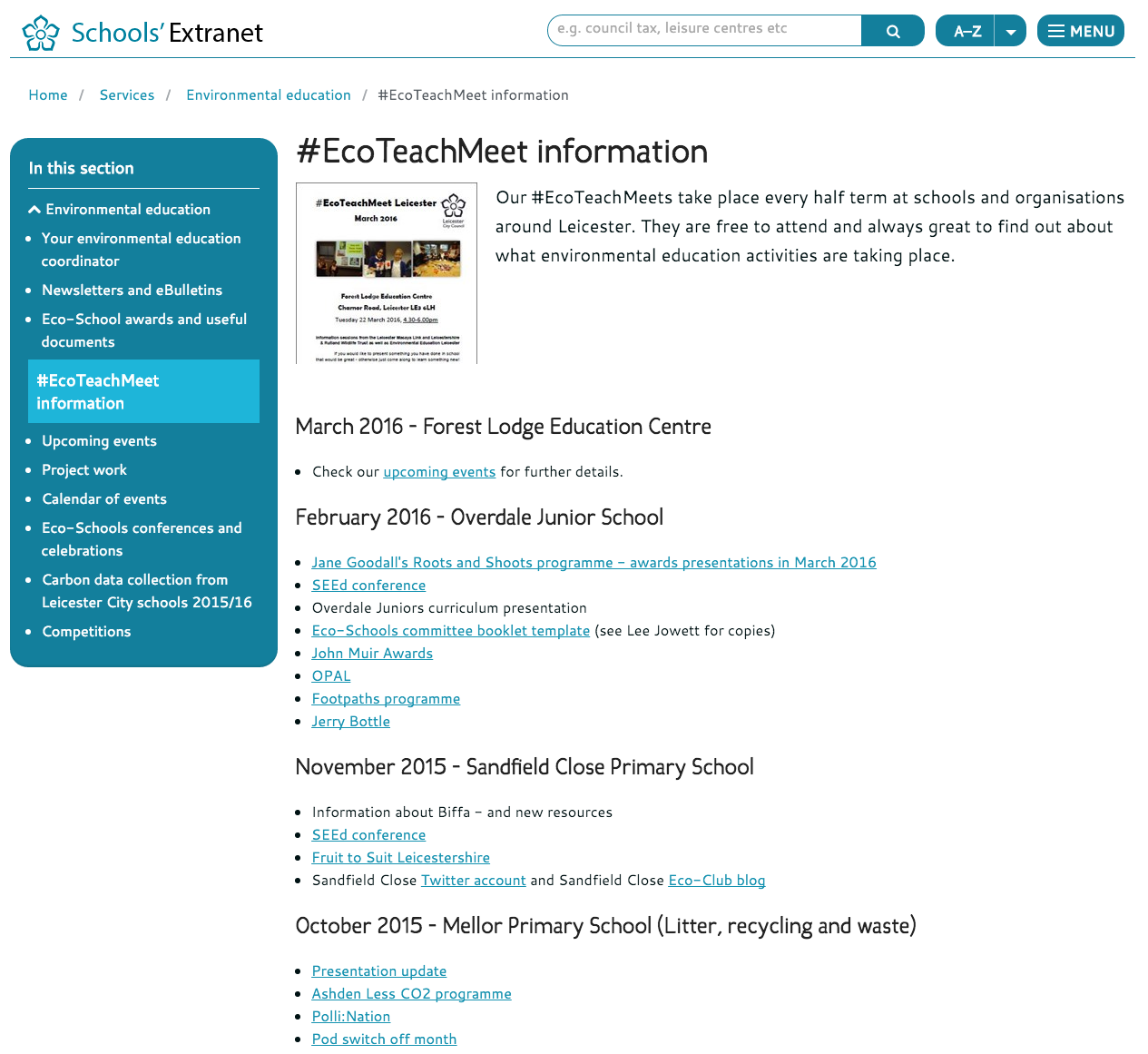 schools.leicester.gov.uk/eco-schools
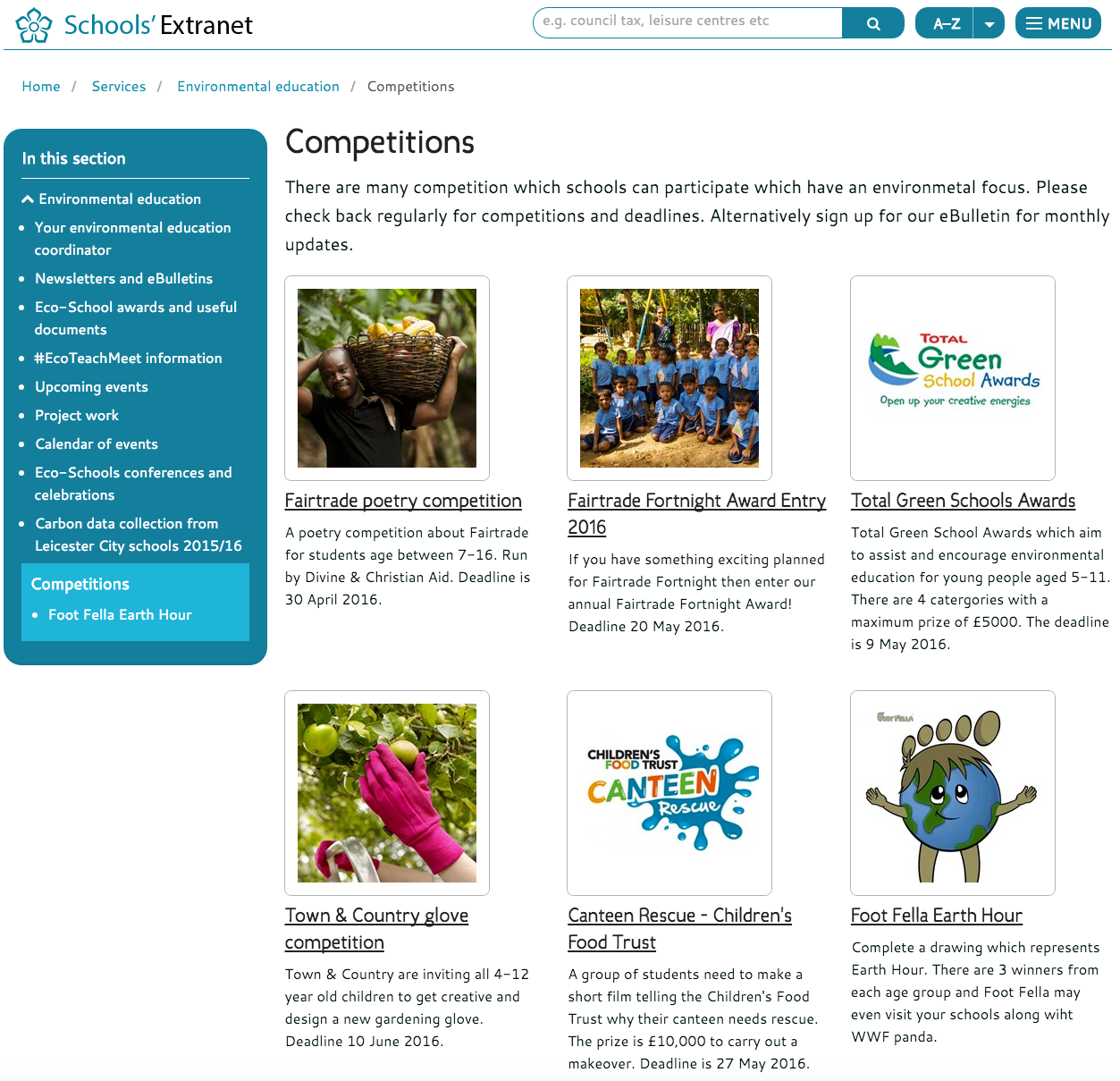 The Crunch
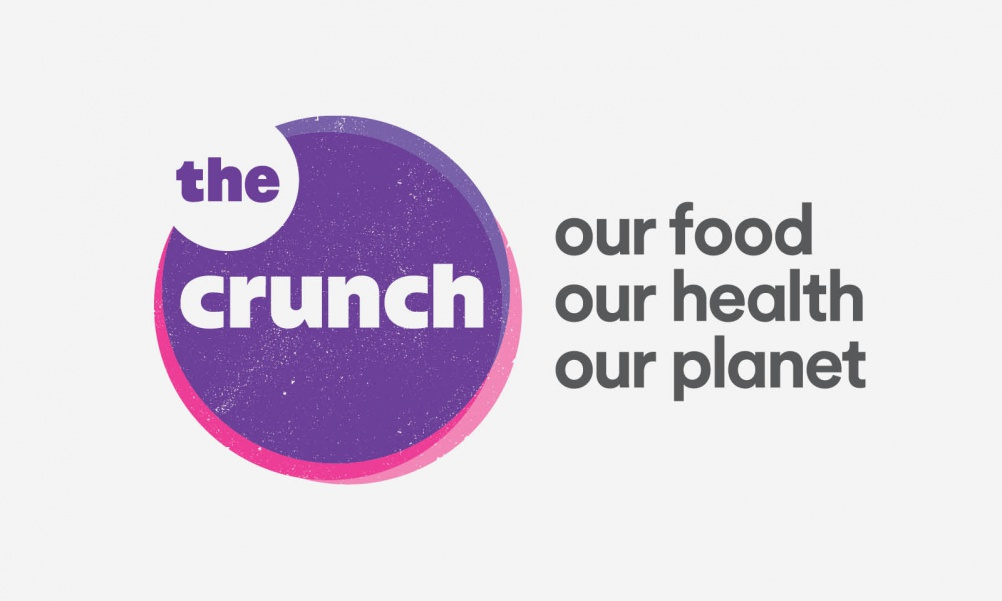 Activities, experiences and discussions about our food, our health and our planet
All schools will receive a free kit from spring 2016
One pack, for children aged 4 to 11
One pack, for students aged 11 to 19
Find out more online at thecrunch.wellcome.ac.uk
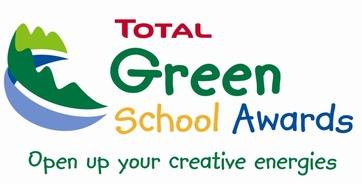 Total Green School Awards
Totally Active
Projects involving work in the school grounds e.g. sensory gardens, ponds, wildlife areas, recycling schemes and composting
Totally Clued Up
Projects researching any aspect of the environment
Totally Creative 
Environmentally themed art, music and poetry e.g. Save the planet song, Pollution rap, Art inspired by the environment
Totally Powered Up 
Projects that make use of an energy source e.g. What types of power are there? How do we use energy?